How To Train Your Borg
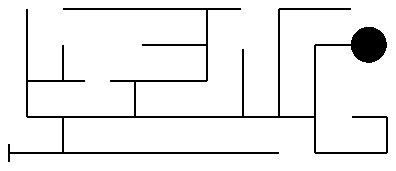 Just kidding – next slide please!
May 19, 2012
Lloyd Moore, President/Owner
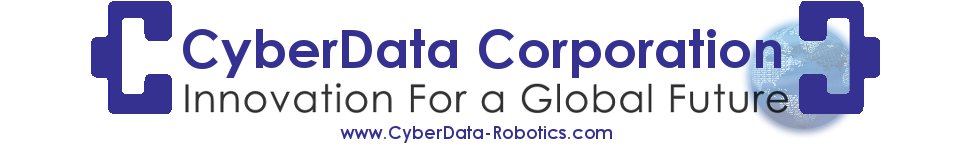 Robothon Line Following Algorithm
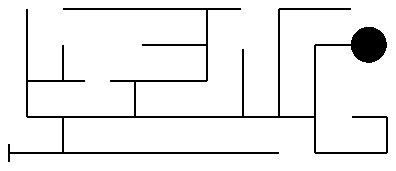 May 19, 2012
Lloyd Moore, President/Owner
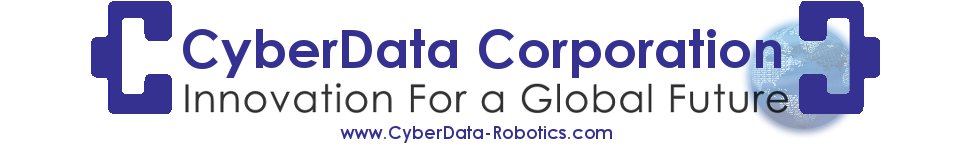 Agenda
Rules review
Objects and Behaviors
Left hand rule, right hand rule
Remembering a path
Simplifying a path
Replaying a path
Software design and implementation

Note: This presentation is based on previous work from Richard T. Vannoy II and is compatible with that presentation.
Line Maze Key Rules
See http://www.robothon.org/robothon/maze.php for complete rules!!! 
“Track” is a ¼” black line on white background
Starting point marked with a “T”, ending point marked with a 6” circle
Dead ends not marked, line simply terminates
No loops!
All intersections are at right angles
3 Attempts to solve the maze, and can remember it
3 minute time limit for each run
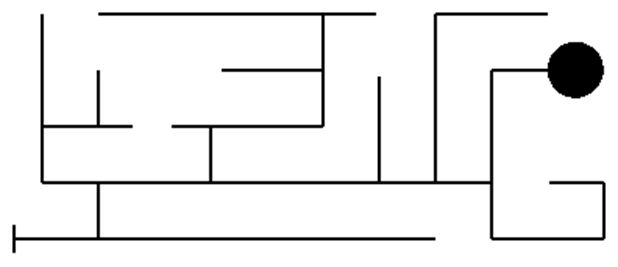 Objects In Maze
Rules of the maze determine what objects we need to watch for in the maze:
Start Marker
Stop Marker
Line or Maze Path
Dead End
Turns
Intersections
“T” intersection
4-Way intersection
Straight or Left Intersection
Straight or Right Intersection
Goal of our program is to detect these objects while the robot runs the maze and make take the correct action in each case
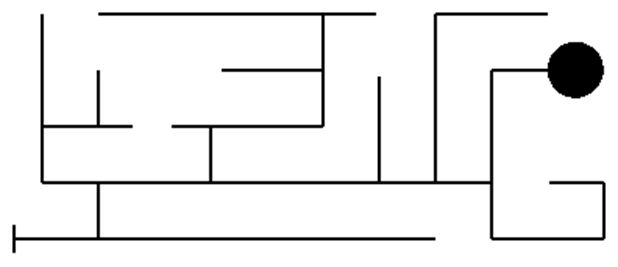 Detecting Object Types
Each object type will show up as a different pattern on the reflective sensor
Sensors are analog and increase in value as more black appears, will basically want each sensor centered over one edge of the line.
Key is to look at BOTH sensors to make decisions
Some objects may appear similar on single scans, but keeping a history of prior readings can help sort this out (2-3 should be enough)
Once you know the object type you have for a particular point in time you can give it a name/symbol and use that to simplify making a decision, can also store these symbols in memory to remember / manipulate a path
Behavior for Each Object
For each movement interval the robot needs to decide what action to take for the next movement interval. 
Fixed number of objects we know about, so fixed number of actions:
Start Marker –> Treat as dead end
Stop Marker –> Stop, you have completed the maze
Line or Maze Path -> Go straight, make centering corrections
Dead End -> Turn around and go back
Turns -> Follow the direction of the turn and re-center
For the most part these can be ignored, just follow the line
Intersections -> Pick a direction to explore and store it, execute a turn
“T” intersection
4-Way intersection
Straight or Left Intersection
Straight or Right Intersection
Left Hand Rule
Comes from formal graph theory, but don’t need to worry about details here…. (Rumor has it this was the discovery that made PacMan possible!)
States that when given a 3 way choice over which way to go if you choose left first, then straight, then right you are GUARANTEED to cover the whole maze!
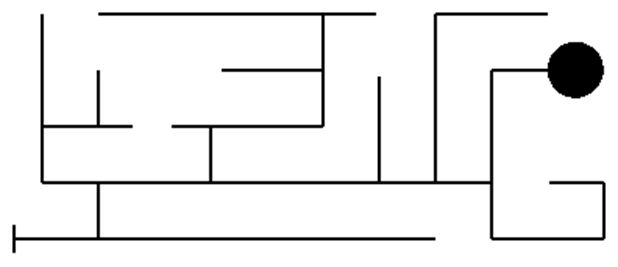 Right Hand Rule
Fundamentally the same as the Left Hand Rule
Just pick one and stick with it!
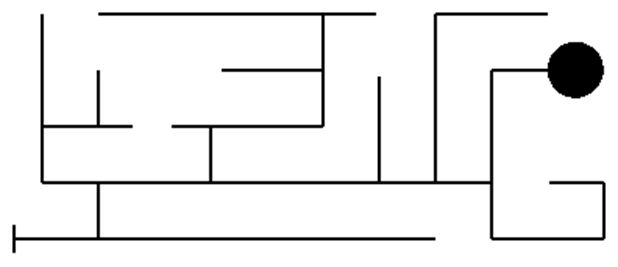 Remembering A Path
Basically remembering which action/behavior you took at each intersection
Only need to remember turns as those are the only points where you have choices
Basic choices are:
Straight
Right
Left
U – turn, helpful for simplifying mazes
Remembering a Path
Path is just a series of turns!
Don’t need to worry about distances between turns at this point as we don’t have any loops in the maze!
We set up symbols for each decision (S,U,L,R)
Just store these in a string or memory buffer:
“SRRULR”
Now you can replay and manipulate the path when you start from the same point and use the memory buffer to select which behavior / action to take at each decision point!
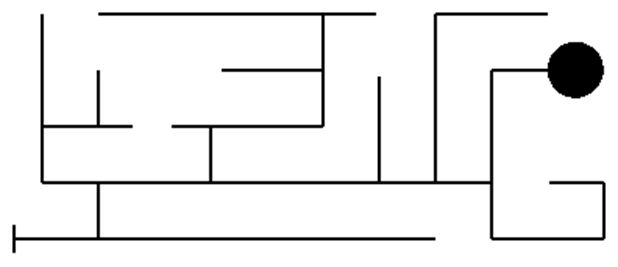 Simplifying a Path
Basically amounts to removing “backtracking” in the stored path.
Remember we have NO LOOPS in the maze
Because of this each instance of “backtracking” will be marked by a dead end or “U” symbol in the path
Typical path stored in memory: “….RSUL”
If you draw this out graphically “SUL” really means we went right at the last turn so replace “SUL” with “R” to simplify the path giving: “….RR” from the original path
Need to do this for all combinations
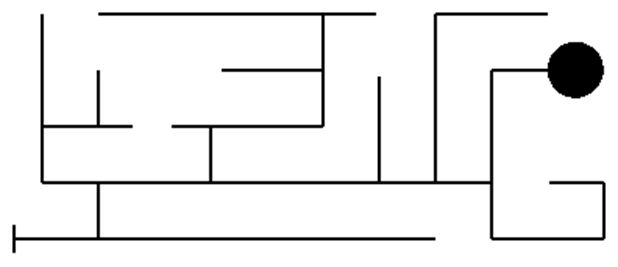 Replaying a Path
Fundamental concept here is to replace the Left / Right hand rule for deciding which path to take with recall from an optimized path
Instead of having to explore to find out if the end of the maze results from a given turn (exploration) it can simply recall the best known decision from memory (recall)
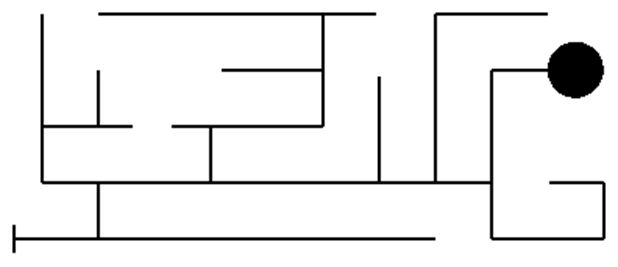 Software Design
General operation
Put bot down and start it
Bot runs around maze until either 3 minute time out happens or the end of the maze is found
During operation the bot has to determine which object it is looking at, then determine which behavior to use
Two key modes of operation
Exploration
Recall
Key difference is the mechanism used to map objects to behaviors
These two block will form the basic structure of the program!
Pseudo and example code available at: http://www.richardvannoy.info/line-maze.php
Discussion and slides here designed to be compatible with this presentation.
Enhancements
Many enhancements that can be made once the basic program is working
More advanced path optimization, note since we have no loops currently only one solution will exist!
Ensure no movement delays from processing (should indicate a bug since processor is reasonably fast)
More line sensors for better control, and deeper processing of the analog signals
“Light skirt” to block stray light from coming in
Add encoders to measure distance, speed up on straight segments
Summary
Reviewed the rules for the Line Maze
Determined the objects and behaviors
Left/Right hand rule
Paths: Remembering, Simplifying, Playback
Software design
Enhancements to get better times!
References
Robothon Online Rules: http://www.robothon.org/robothon/maze.php
Others:
http://en.wikipedia.org/wiki/Maze_solving_algorithm
http://www.pololu.com/file/0J195/line-maze-algorithm.pdf
http://www.richardvannoy.info/line-maze.php